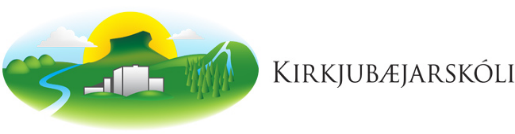 Skólaráð KirkjubæjarskólaFundur 27. febrúar 2025 kl. 9:00 í fundarsal Skaftárhrepps
Dagskrá 
Kynning fulltrúa
Hlutverk skólaráða
Fundaráætlun vorönn 2025
Staða skólans
5. Önnur mál
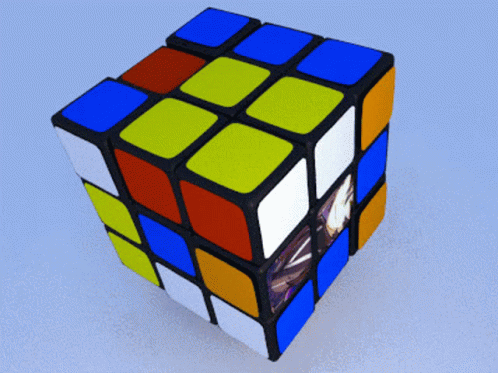 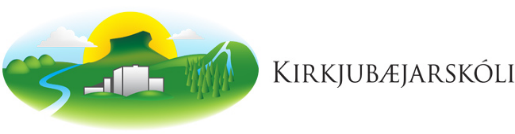 Skólaráð Kirkjubæjarskólavorönn 2025
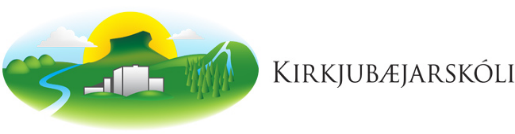 Skólaráðsfulltrúar og fundargerð
Fundinn sátu: Hólmfríður G. Guðjónsdóttir, Arna Guðbjörg Matthíasdóttir, Bryndís Karen Pálsdóttir,
	               Halldóra St. Kristjónsdóttir og Sigríður Vigdís Þórðardóttir
Það vantar fulltrúa nemenda sem verður úr 6. bekk, umsjónarkennari ætlar að kynna störf skólaráðs fyrir nemendum og láta síðan kjósa, aðalmann og varamann.
Það vantar líka fulltrúa frá leikskólanum, skólastjóri ætlar að kynna störf skólaráðs fundi með starfsmönnum leikskólans og í kjölfarið yrði kosinn aðalmaður og varamaður.
Skólastjóri stjórnaði fundinum og skráði fundargerð.
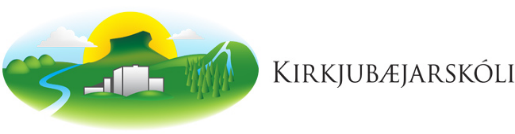 Kynning á skólaráði
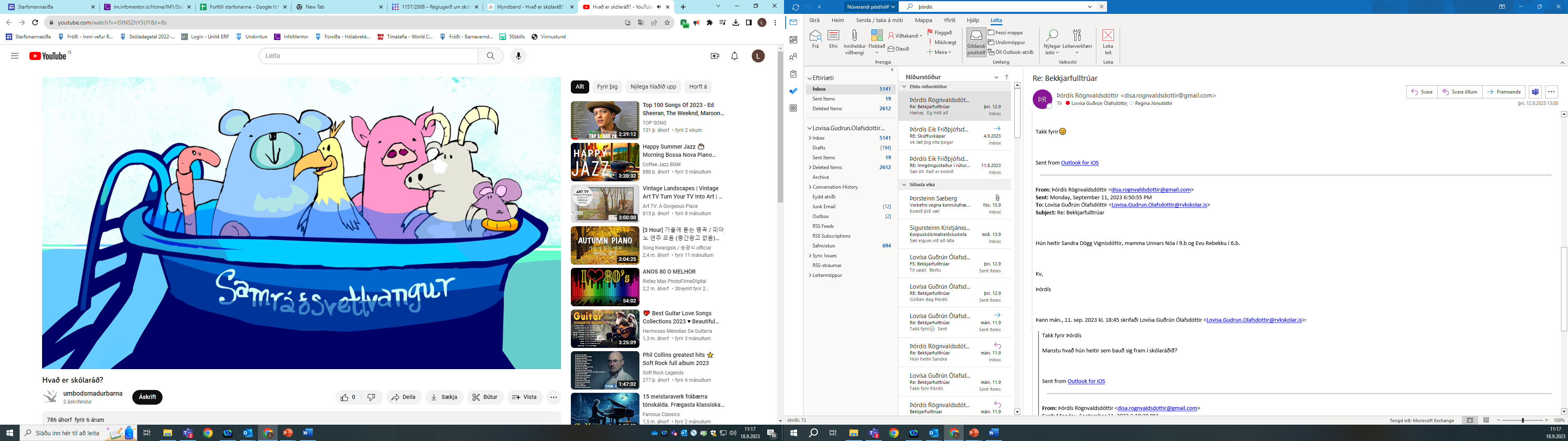 Lög um grunnskóla
8. gr. Skólaráð.
 Við grunnskóla skal starfa skólaráð sem er samráðsvettvangur skólastjóra og skólasamfélags um skólahald. Skólaráð tekur þátt í stefnumörkun fyrir skólann og mótun sérkenna hans. Skólaráð fjallar um skólanámskrá skólans, árlega starfsáætlun, rekstraráætlun og aðrar áætlanir um skólastarfið. Skólaráð skal fá til umsagnar áætlanir um fyrirhugaðar meiri háttar breytingar á skólahaldi og starfsemi skóla áður en endanleg ákvörðun um þær er tekin. Skólaráð fylgist almennt með öryggi, aðbúnaði og almennri velferð [og farsæld] 1) nemenda. Skólanefnd, sbr. 6. gr., getur með samþykki sveitarstjórnar falið skólaráðum einstakra skóla ákveðin verkefni þessu til viðbótar.
Lög um grunnskóla framh.
Skólanefnd, sbr. 6. gr., getur með samþykki sveitarstjórnar falið skólaráðum einstakra skóla ákveðin verkefni þessu til viðbótar.
 [Skólaráð skal skipað níu einstaklingum til tveggja ára í senn, tveimur fulltrúum kennara ásamt einum fulltrúa annars starfsfólks í viðkomandi skóla, tveimur fulltrúum nemenda og tveimur fulltrúum foreldra auk skólastjóra sem stýrir starfi skólaráðs og ber ábyrgð á stofnun þess. Skólaráð velur að auki einn fulltrúa grenndarsamfélags til að sitja í ráðinu eða viðbótarfulltrúa úr hópi foreldra. Auk þess skal skólastjóri boða til sameiginlegs fundar skólaráðs og stjórnar nemendafélags að lágmarki einu sinni á ári. Heimilt er, með rökstuddri greinargerð, að sækja tímabundið um undanþágu frá ákvæði þessarar málsgreinar til ráðuneytis. … 2) Í greinargerð þarf að koma fram með hvaða hætti verkefnum skólaráðs verður sinnt. Gildar ástæður þurfa að vera fyrir veitingu undanþágu, svo sem fámenni eða sérstaða.] 3)
 Ráðherra setur reglugerð 4) um starfsemi skólaráða í samráði við samtök sveitarfélaga, kennara og foreldra.
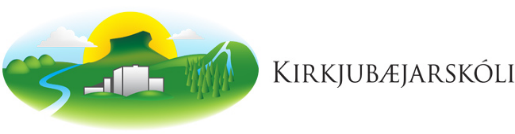 Reglugerð um skólaráð við grunnskóla
https://island.is/reglugerdir/nr/1157-2008
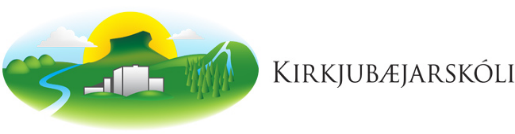 Fundaráætlun skólaráðs vorönn 2025
Fimmtudaginn 27. febrúar  kl. 09:00 – 10:15 í fundarsal Skaftárhrepps
Mánudagur 31. mars kl. 08:30 – 09:15 í fundarsal Skaftárhrepps
Mánudaginn 28. apríl kl. 08:30 – 09:15 í fundarsal Skaftárhrepps
Fimmtudaginn 22. maí kl. 08:30 – 09:15 í fundarsal Skaftárhrepps
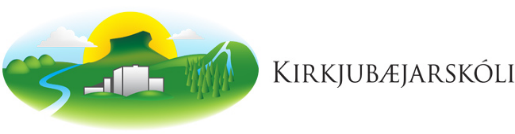 Skólastarf á vorönn
Samvinnuverkefni í samreknum skóla 
Skólastjóri sýndi glærur sem greindu meðal annars frá samstarfi samrekins leik- og grunnskóla, að skólastjórnendur héldu fundi aðra hvora viku, sameiginlegir nemendaverndarráðsfundir, skólaráðsfundir o.fl.
Samvinnuverkefni svo sem PALS/ lestrarkennsluaðferð, íþróttakennsla, tónmennt, árshátíð, skólastefna, lestrarstefna o.fl. 

Frá grunnskólanum
Var greint meðal annars frá atvinnutengdu námi, Fit First íþróttaverkefni hjá 4. – 6. bekk bætt við þremur íþróttastundum og ákveðið skipulag, tækjakaupum, samstarfi við grenndarsamfélagið, Skólapúlsinum, niðurstöðum lesfimiprófa (sýnileg bæting er á milli prófa) og hvað er framundan.